Budžeta rādītāji2024. un 2025. gadā
Speciālā budžeta pamatrādītāji
2024. gada izpilde
2025. gada plāns
Ieņēmumu kopsumma:
4 649,0 milj. euro
Ieņēmumu kopsumma:
5 209,0 milj. euro
Izdevumu kopsumma:
4 311,9 milj. euro
Izdevumu kopsumma:
4 742,5 milj. euro
Finansiālā bilance:
+ 337,1 milj. euro
Finansiālā bilance:
+ 466,5 milj. euro
2
Speciālā budžeta pamatrādītāju dinamika(milj. euro)
3
Speciālā budžeta naudas līdzekļu atlikuma izmaiņu dinamika, milj. euro
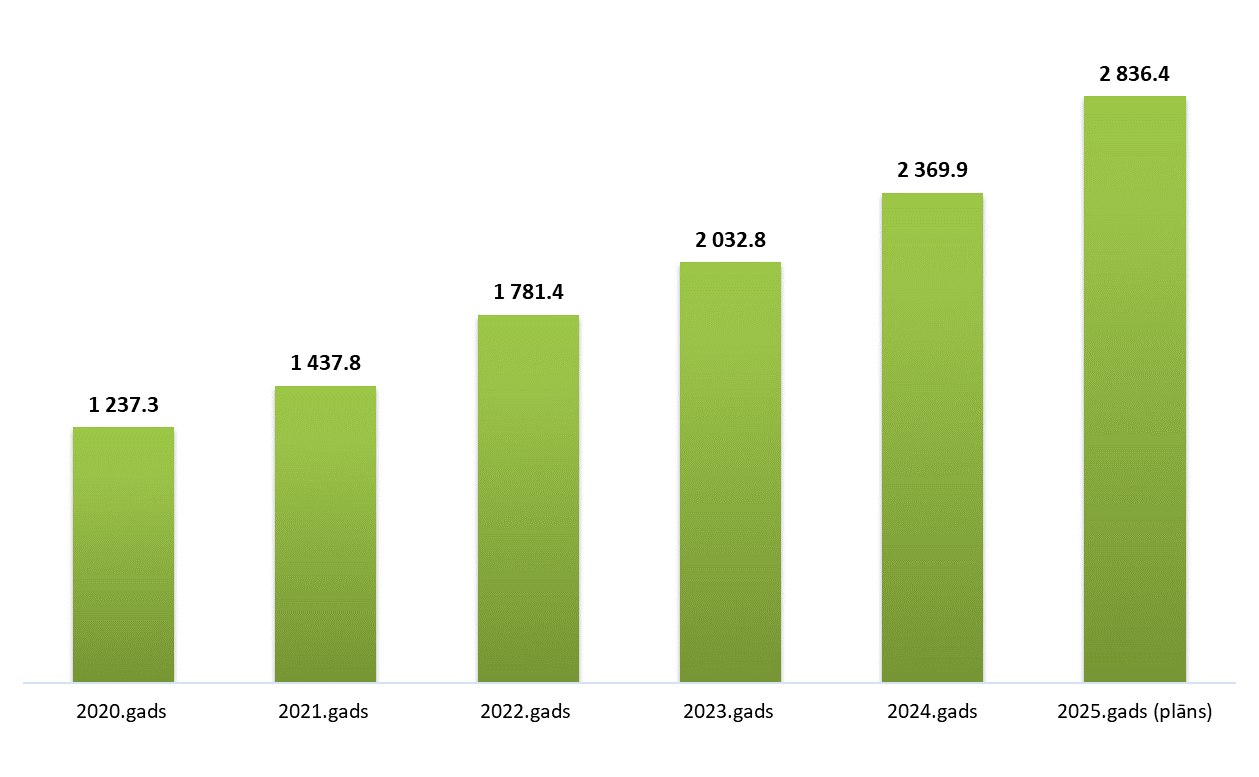 4
Izdevumi valsts pensijām, milj.euro
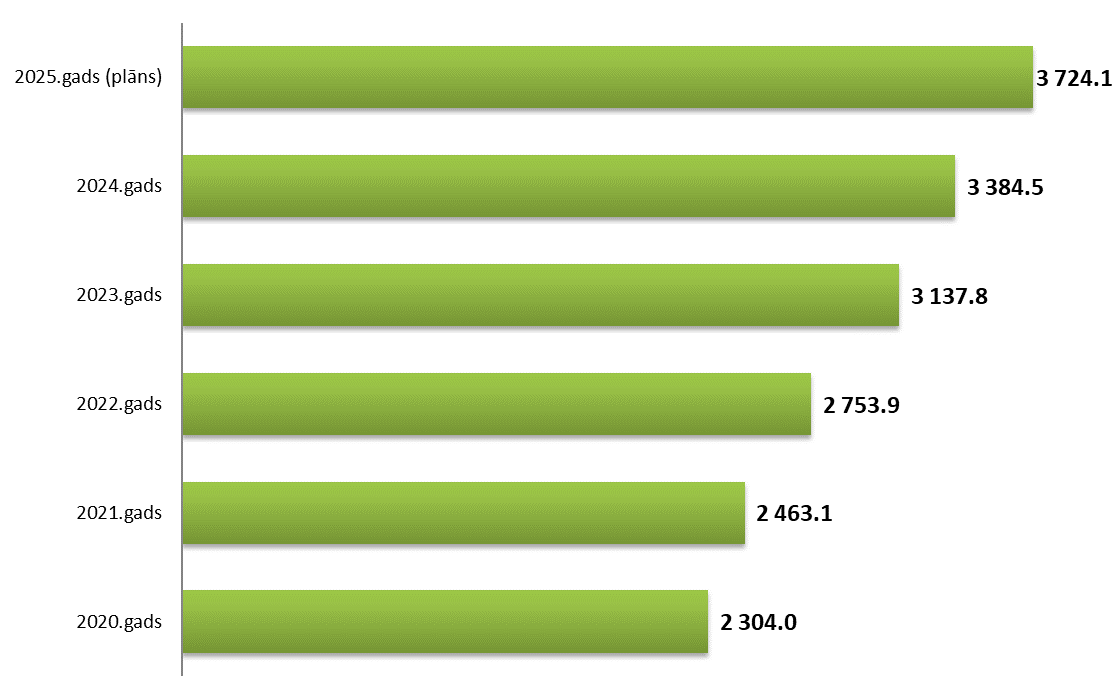 5
Valsts pensiju* rezultatīvo rādītāju dinamika               2020.-2025.gadā (vidēji mēnesī)
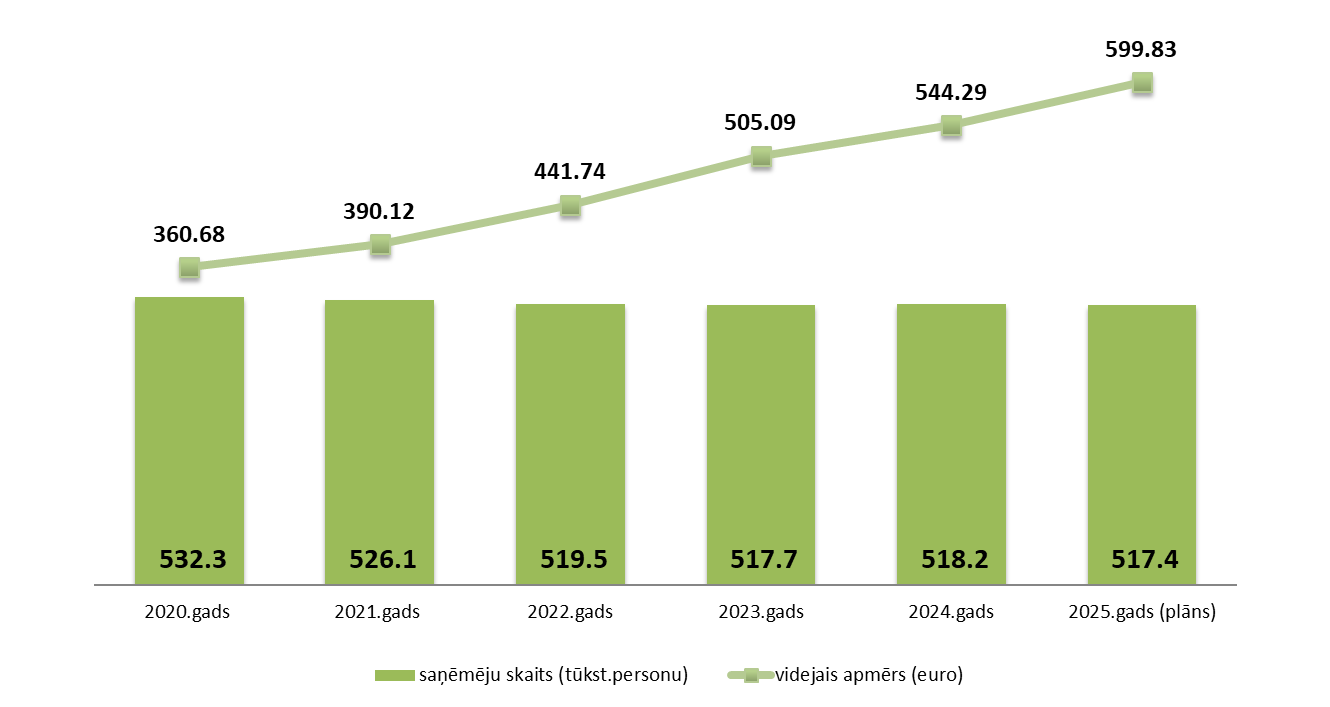 6
* - t.sk. no valsts pensiju speciālā budžeta un invaliditātes, maternitātes un slimības speciālā budžeta izmaksājamās pensijas
Izdevumi pabalstiem un atlīdzībām,milj. euro
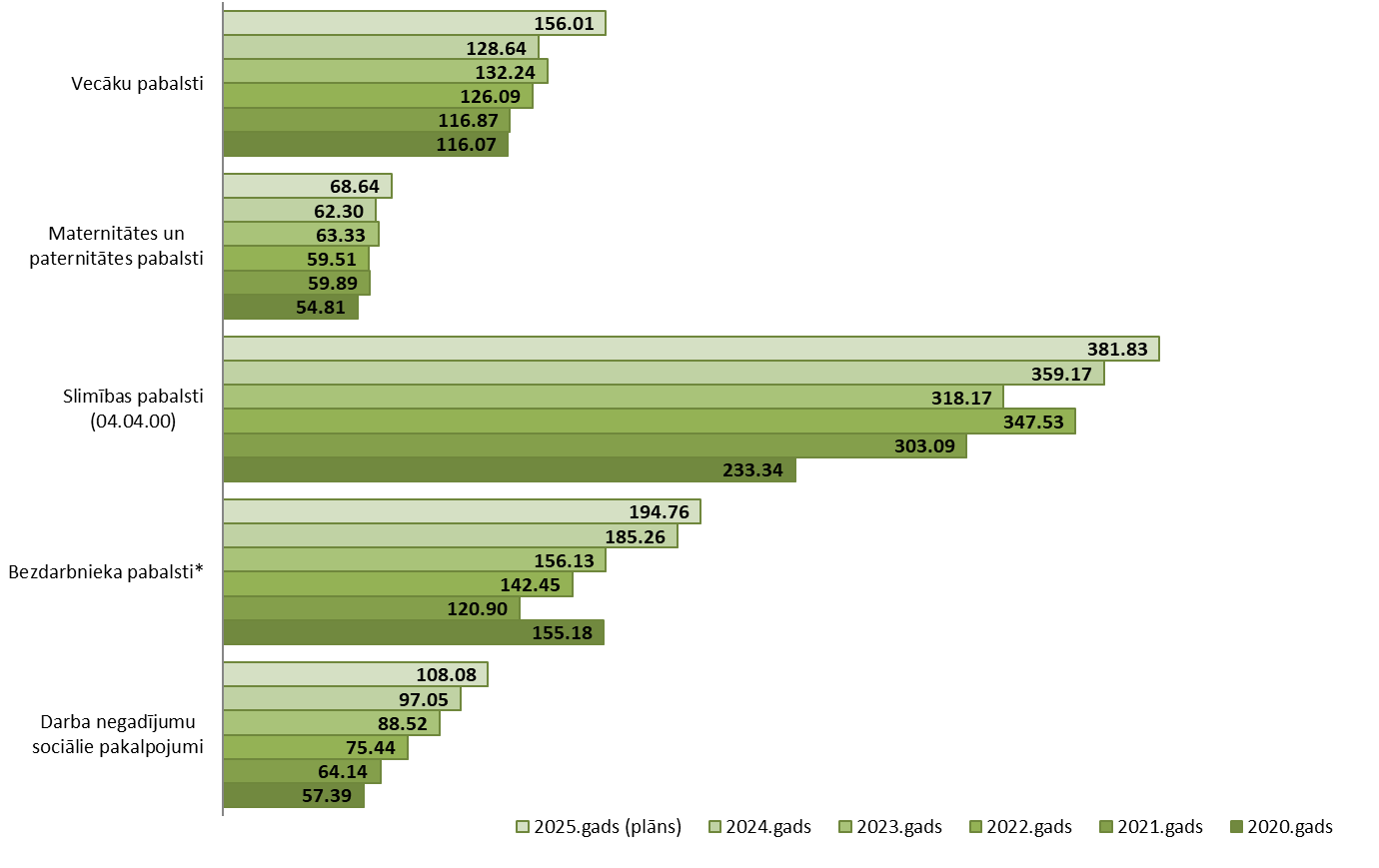 7
*2020.gadā neieskaitot līdzekļus neparedzētiem gadījumiem ~20 milj. euro
Bezdarbnieka pabalstu rezultatīvo rādītāju dinamika 2020.-2025.gadā (vidēji mēnesī)
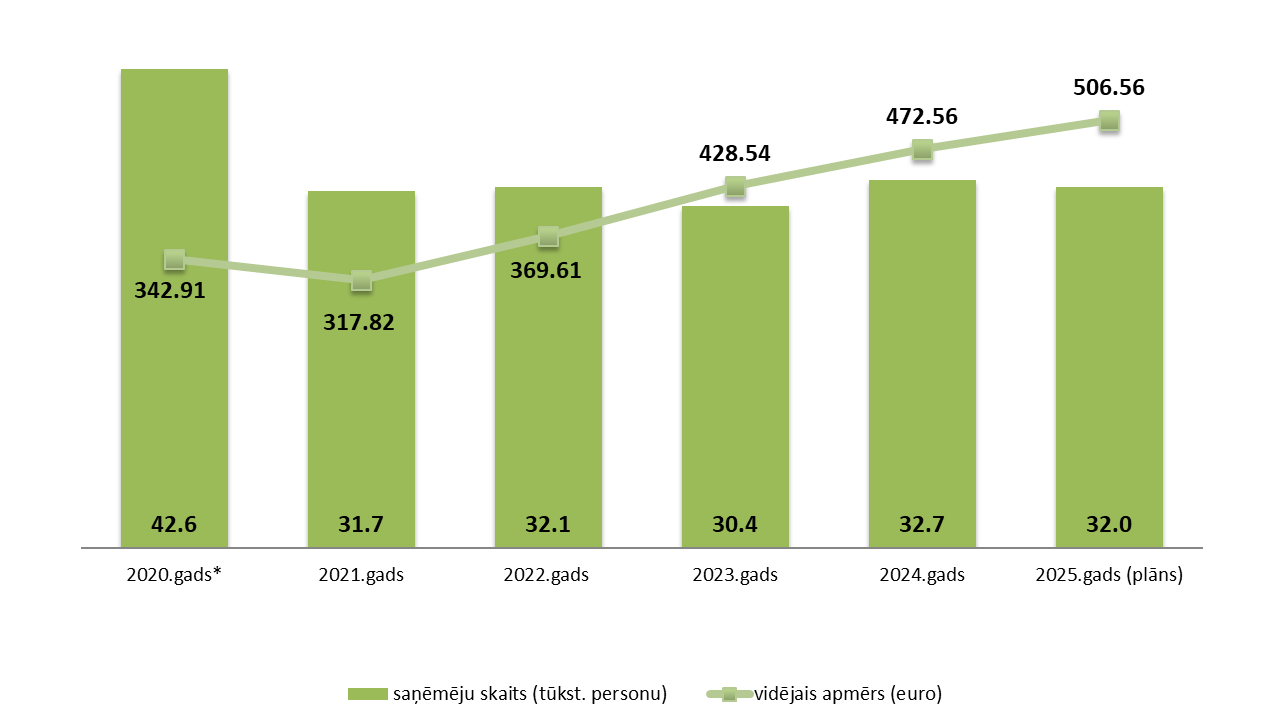 8
* t.sk. ieskaitot līdzekļus neparedzētiem gadījumiem
Slimības pabalstu rezultatīvo rādītāju dinamika2020.-2025.gadā (vidēji mēnesī)
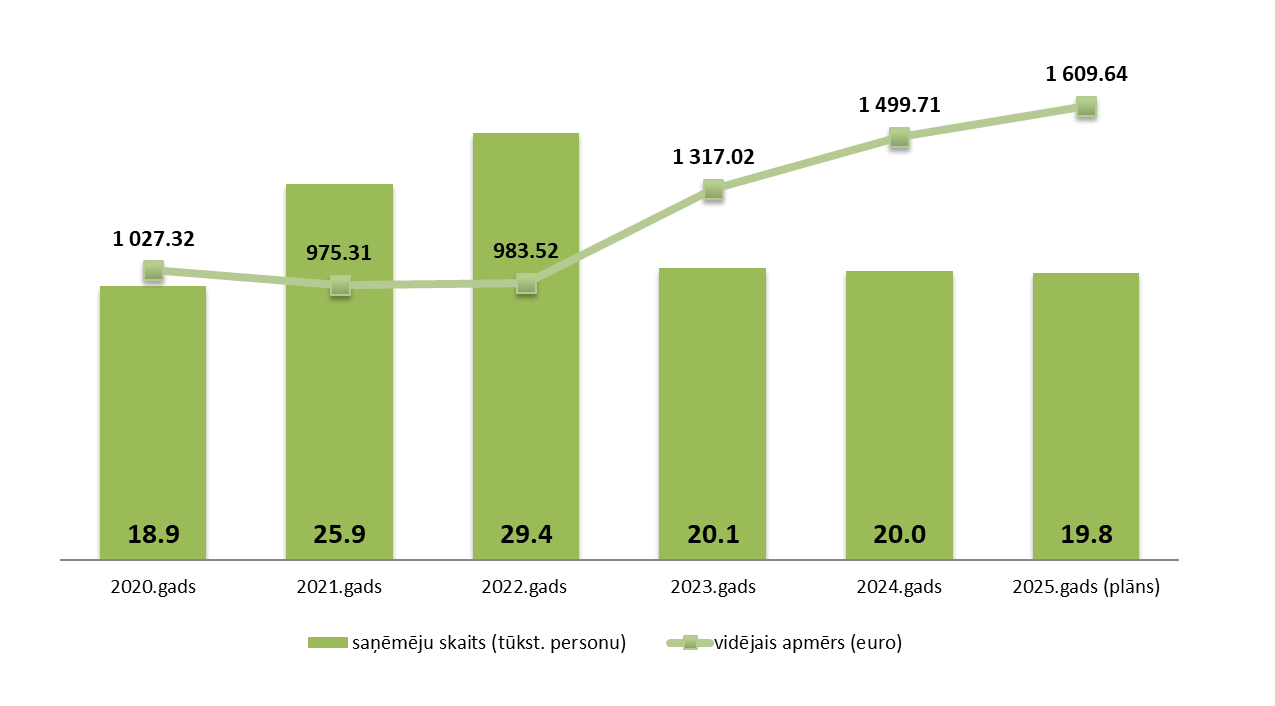 9
Maternitātes, paternitātes un vecāku pabalstu rezultatīvo rādītāju dinamika2020.-2025. gadā (vidēji mēnesī)
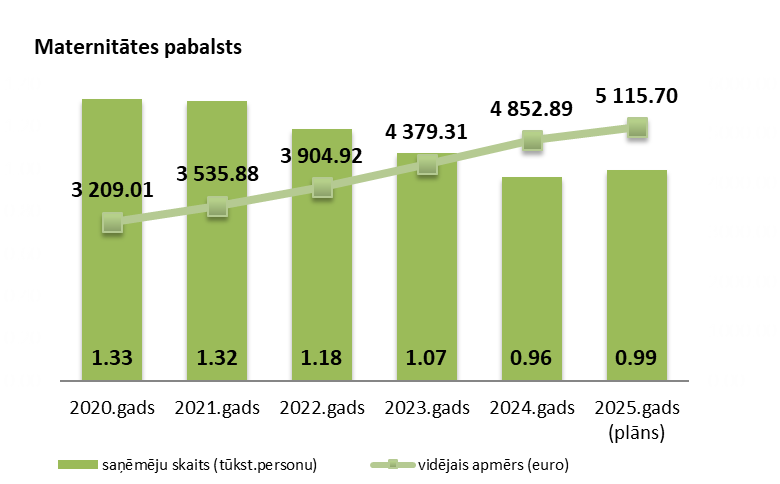 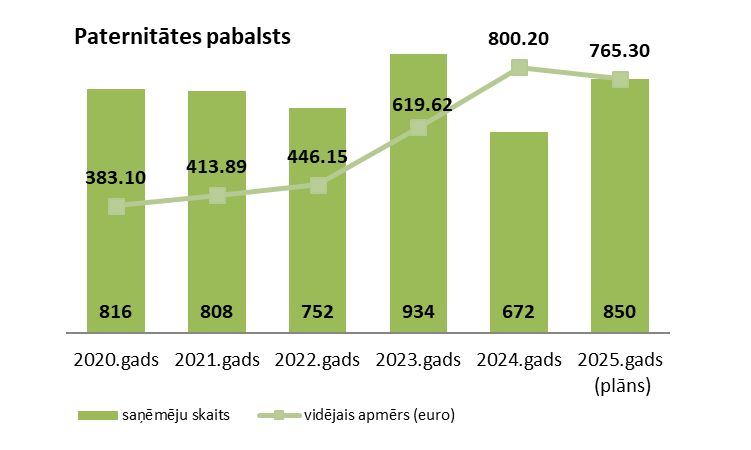 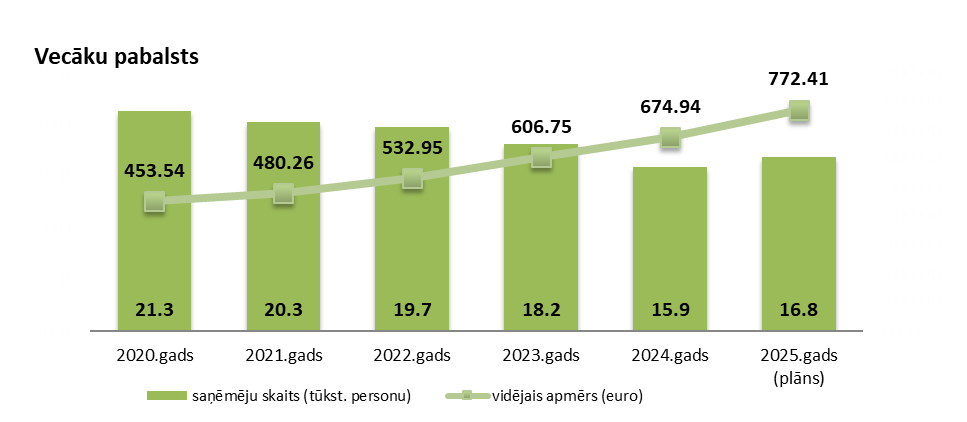 10
Darba negadījumu sociāla rakstura maksājumu un kompensācijurezultatīvo rādītāju dinamika2020.-2025. gadā (vidēji mēnesī)
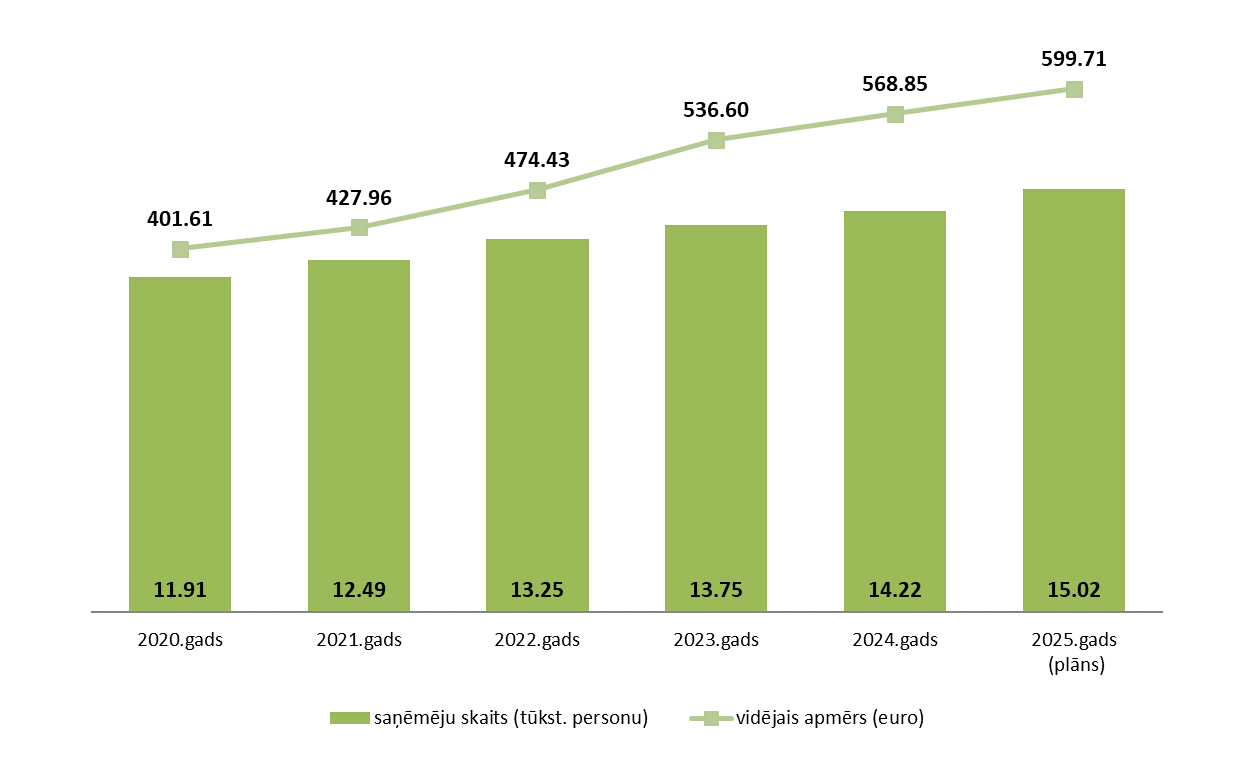 11
Paldies par uzmanību!
12